Федеральное государственное бюджетное образовательное учреждение 
высшего образования 
«Московский государственный технический университет имени Н.Э. Баумана
(национальный исследовательский университет)»
(МГТУ им. Н.Э. Баумана)
ПРЕДПРОФЕССИОНАЛЬНЫЙ ЭКЗАМЕН
ИНЖЕНЕРНЫЕ КЛАССЫ
Решение ситуационных задач по конструкторскому направлению
Москва – 2020
Конструкторское направление
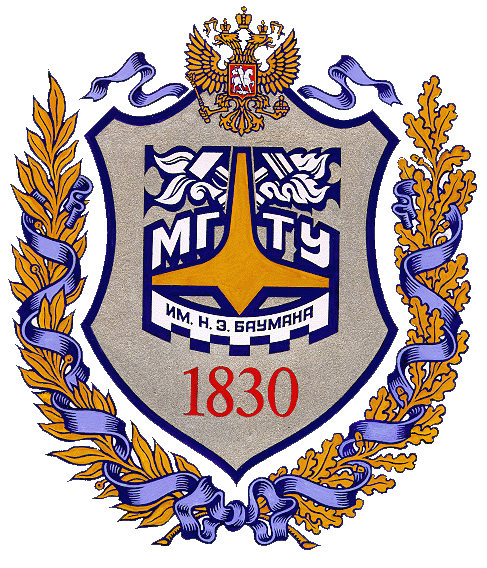 Включает задачи, направленные на определение параметров исследуемой системы или характеристик конструктивного решения, отвечающих условиям эксплуатации или обеспечивающих рациональное решение поставленной задачи. Например, запаса рабочего вещества на борту аппарата
2
Основные критерии оценивания решения задач
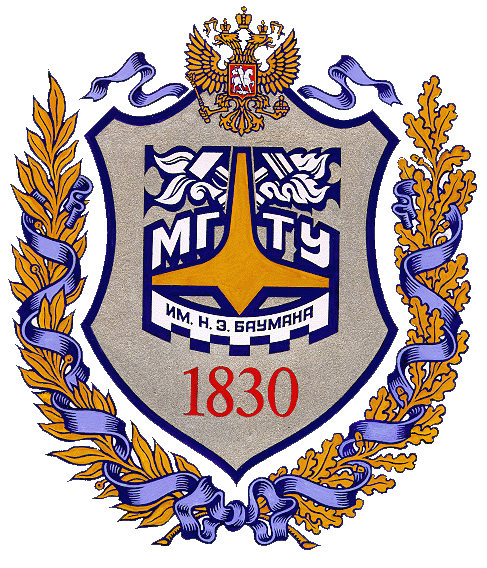 Выделение основных физических процессов, их последовательности и причинно-следственных связей. Данный пункт подразумевает оценку текстового и графического описания физических процессов. 
Правильная формализация физических процессов, запись основных зависимостей (формул), описывающих физические процессы или состояния элементов системы. В качестве исходных формул необходимо использовать законы и определения физических величин, общие известные уравнения процессов и состояний.
Составление системы уравнений, алгоритма расчета, математической модели. Здесь корректная запись системы является приоритетной относительно упрощения и приведения к удобному виду. Оценивается умение комбинировать и преобразовывать выражения, с целью получения нужных данных.
Проведение расчетов, получение и представление результата. Оценивание каждого вопроса задачи производится отдельно с весовым коэффициентом, равным (1/[количество вопросов]), а также добавляется бонусный балл за качество оформления или представления ответа.
3
Дополнительные критерии оценивания решения задач по конструкторскому направлению
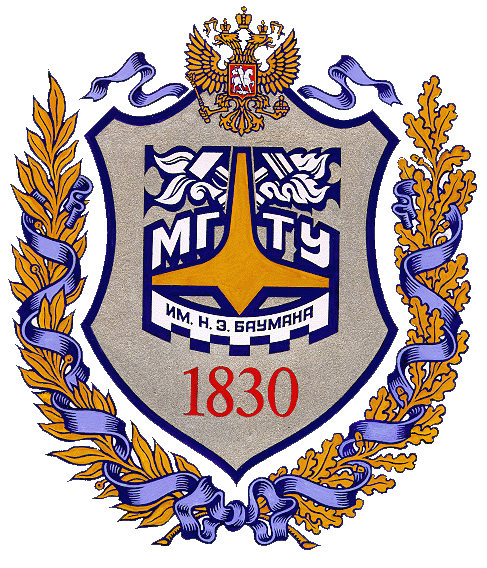 До 5 бонусных баллов за учет дополнительных условий технической системы или процесса, не заложенных в стандартное решение и позволяющих получить более точный ответ;
До 1 бонусного балла за дополнительный анализ полученного результата (определение условий применимости тех или иных конструкторских решений, конструкторские предложения, позволяющие улучшить параметры системы и т.п.).
4
Дополнительные критерии оценивания решения задач
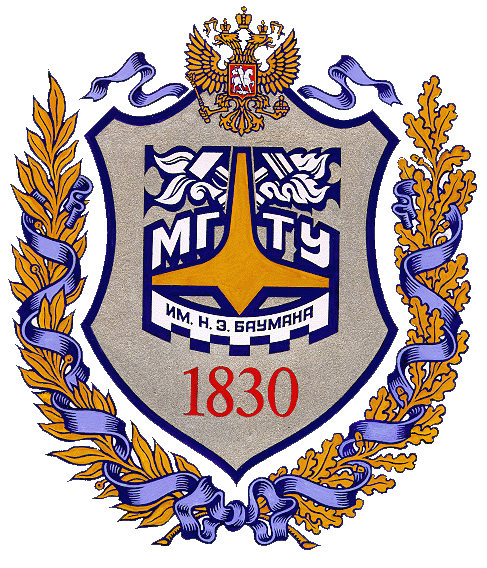 Если решение задачи содержит разрозненные записи, выделены правильно некоторые физические процессы, присутствует одна-две правильные формулы, но решение, как таковое отсутствует или абсолютно неверное, то ставится 1-2 балла
Верные решения задач могут отличаться от авторских. Допустим учет дополнительных параметров, не предусмотренных авторами в случае, если не нарушаются физические законы и технические закономерности функционирования системы.
За отсутствие пояснений, ошибки в численных расчетах при верном пути решения задачи снимается 1-2 балла.
В случае если задача содержит правильный путь решения, но не доведена до ответа или получен неправильный ответ, при этом присутствуют отдельные правильные элементы решения, то оценивание проводится по критериям, приведенным для каждой задачи.
5
Критерии оценивания решения задач
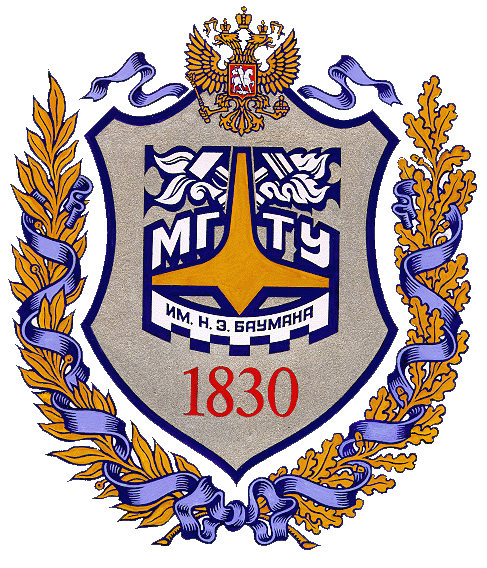 6
Общий алгоритм решения задач
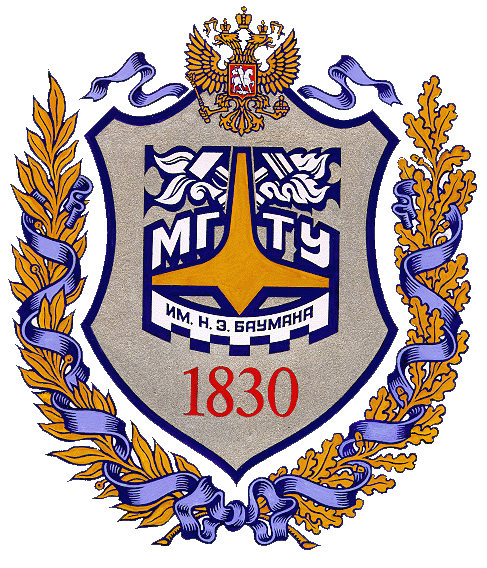 Выделить (назвать) основные физические процессы и явления, лежащие в основе работы и/или оказывающие влияние на работу описанных в поставленной задаче технических объектов, а также установить их последовательность и причинно-следственные связи.
Привести, при необходимости, графическое (схематическое) описание поставленной задачи.
Формализовать задачу, т.е. сформулировать вводимые при решении задачи допущения, привести необходимые для её решения базовые физические соотношения (формулы). 
Определить есть ли необходимость в дополнительных исходных или справочных данных.
Составить систему уравнений (математическую модель), решить её, получить аналитические соотношения для искомых величин.
Произвести числовые расчеты, проверив соответствие единиц измерения физических величин.
Представить полученные результаты в соответствии с вопросами задачи.
7
Регламент
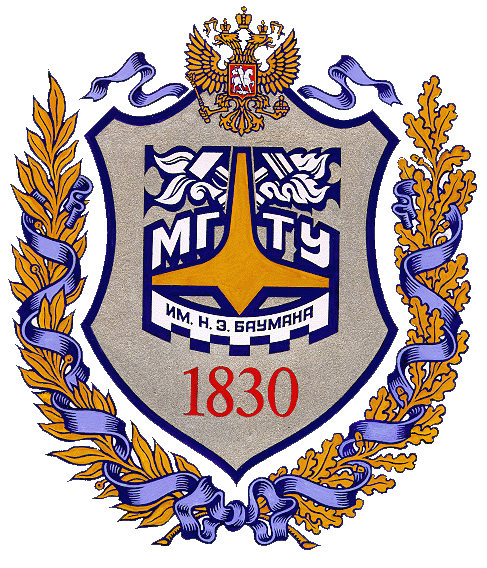 В билете 1 задача, содержащая 2..3 вопроса.
Время на решение задачи: 80 минут.
Время на защиту: 5 минут (включая ответы на вопросы).
Максимально количество баллов:
50 баллов (Решение) + 10 баллов (Защита) = 60 баллов.
Без защиты работа не засчитывается.
8
Задача 1. Условие
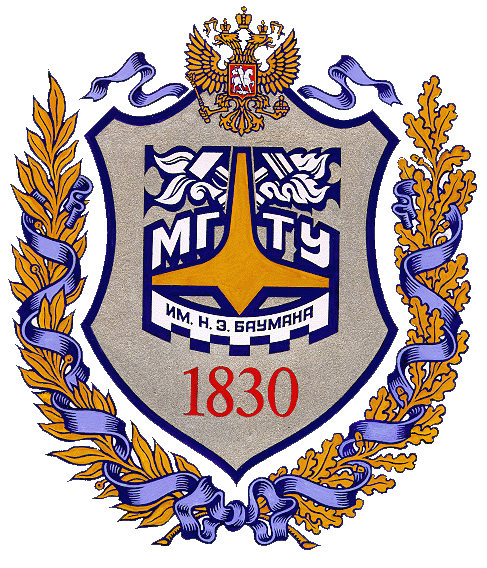 Центробежное сцепление состоит из двух (невесомых) пружин (1), удерживающих от перемещения в радиальном направлении два фрикциона (2) (см. рисунок) массой m = 0,1 кг каждый, способных прижиматься изнутри к барабану (3) радиусом 70 мм с коэффициентом трения k = 0,3 без проскальзывания. Пружины имеют преднатяг (первоначально растянуты) ∆X = 5 мм. Перемещением пружины от момента начала перемещения до контакта с барабаном пренебречь.
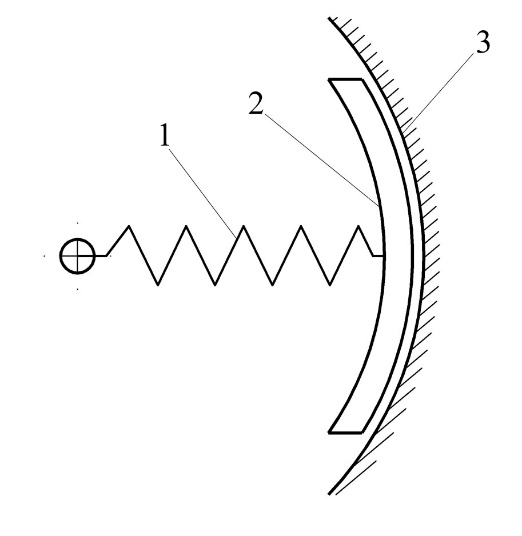 9
Задача 1. Условие (продолжение)
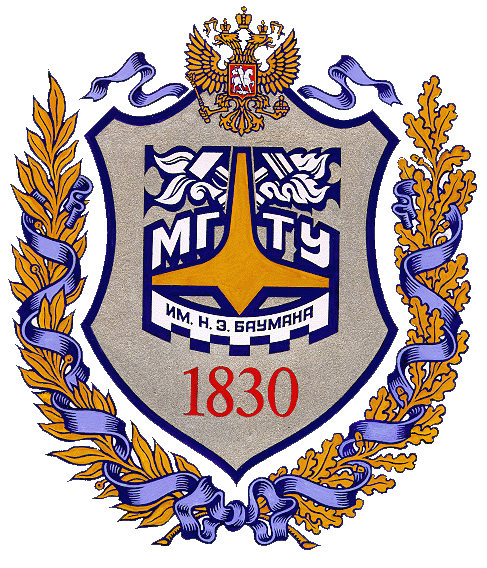 Вопросы:
1) Определить потребную жесткость пружин, если потребная частота вращения, при которой начинается передача момента (т.е. фрикционы входят в зацепление с барабаном) равна n1 = 10 Гц.
2) Определить время разгона барабана и связанных с ним деталей, если частота вращения ведущего вала постоянна за время разгона и равна 30 Гц, начальная частота вращения барабана равна нулю, а приведенный момент инерции барабана и ведомых деталей равен 0,2 кг/м2.
10
Задача 1. Решение
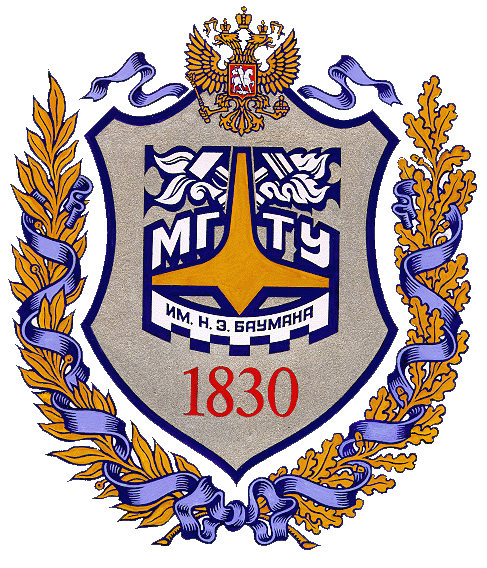 1) Для начала разберёмся с жесткостью пружины.






На фрикцион действуют две силы – центробежная и сила упругости со стороны растянутой пружины.

где ΔX – преднатяг пружины, f – частота вращения, ω – угловая скорость.
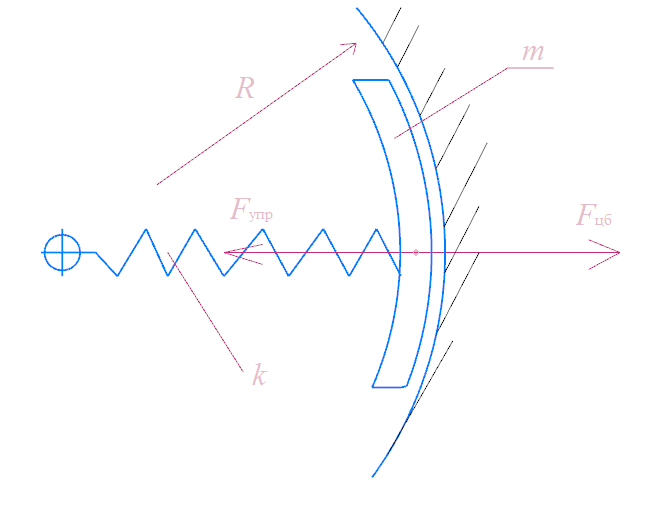 11
Задача 1. Решение (продолжение)
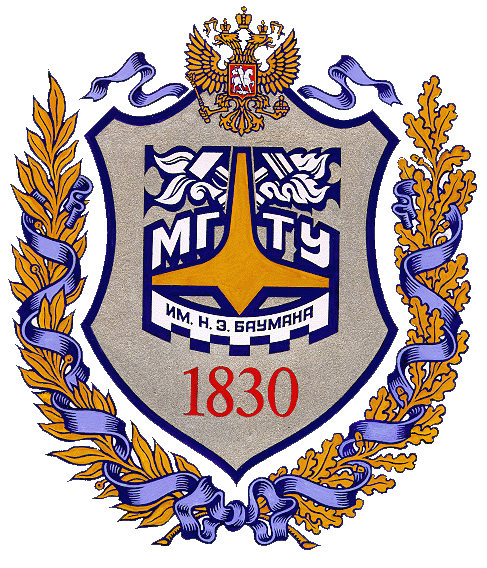 Поскольку зазор равен нулю – передача момента начинается при равенстве указанных сил 

откуда

2) Время разгона.
Общее усилие прижима фрикциона (сила реакции опоры)


для частоты 30 Гц
12
Задача 1. Решение (продолжение)
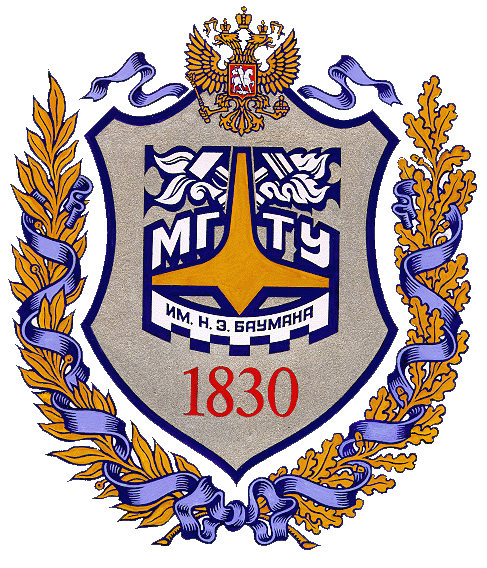 Сила трения определяется как

А соответствующий крутящий момент для одного фрикциона

и для пары

Угловое ускорение, момент и момент инерции связаны как

откуда угловое ускорение
13
Задача 1. Решение (продолжение)
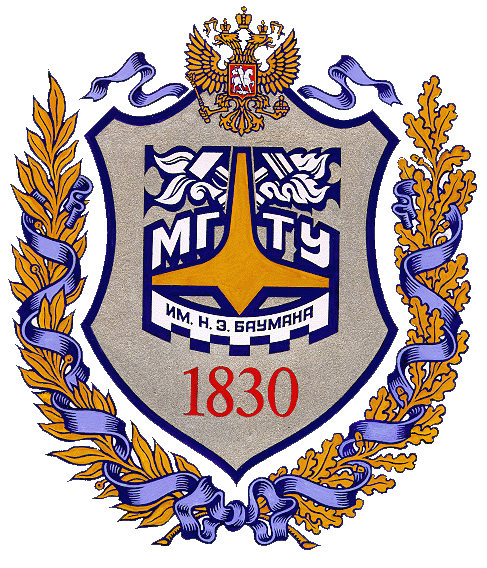 Потребная угловая скорость ведомой группы деталей соответствует частоте 20 Гц и равна 

Вычислим время разгона
14
Задача 2. Условие
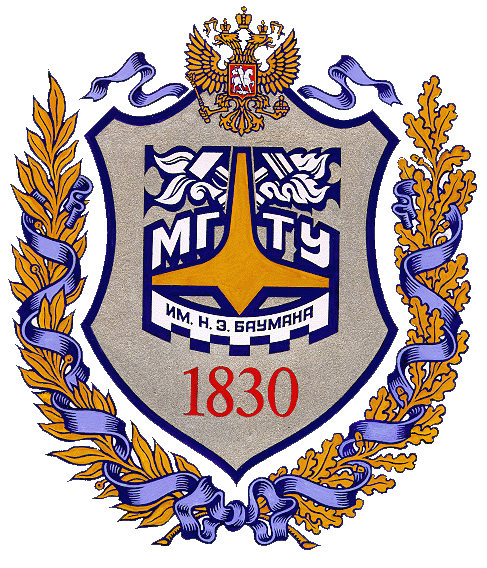 Ветряная электростанция проектируется для работы при скорости ветра 10 м/с. Трехлопастной винт диаметром 50 метров имеет коэффициент использования энергии ветра 0.5 и вращается с частотой 1 оборот в секунду. Определите мощность ветряка, если плотность воздуха равна 1.15 кг/м3.
15
Задача 2. Решение
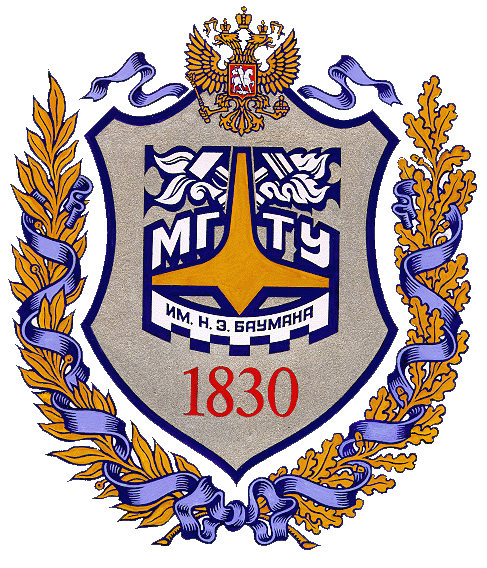 Кинетическая энергия килограмма воздуха равна

где m = Vρ.
Мощность потока воздуха – это расход энергии в единицу времени. Подставим массу в уравнение энергии и разделим обе части на время. Объем выразим через площадь сечения и длину горизонтального цилиндра

Здесь L/t – скорость потока воздуха, текущего вдоль цилиндра. Таким образом,

Подставив в последнее соотношение площадь, заметаемую ветряком, получим энергию воздуха, проходящего через ветряк
16
Задача 2. Решение (продолжение)
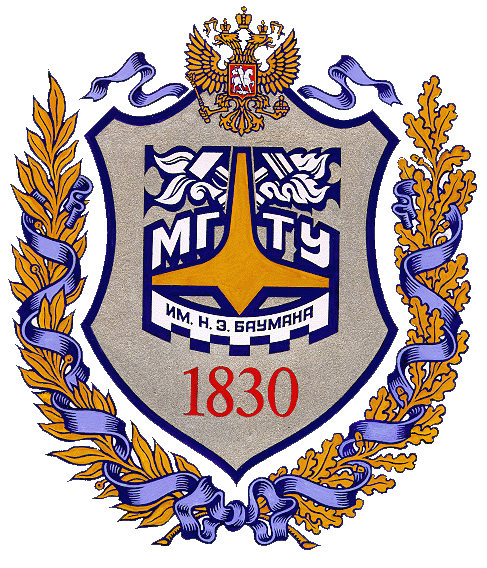 Тогда искомая мощность ветряка


где η = 0.5 коэффициент использования энергии ветра. Подстановка численных данных, дает значение
17
Задача 3. Условие
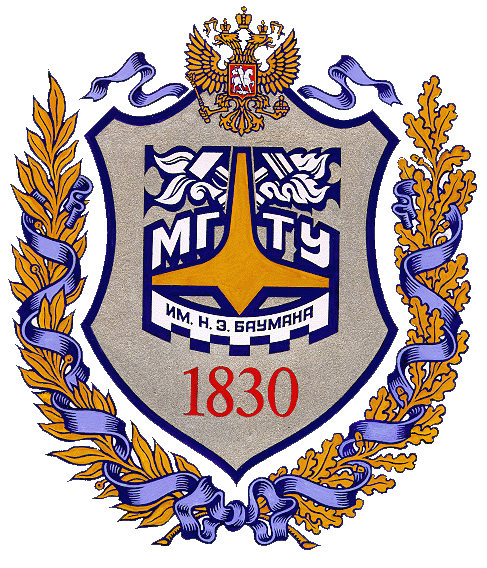 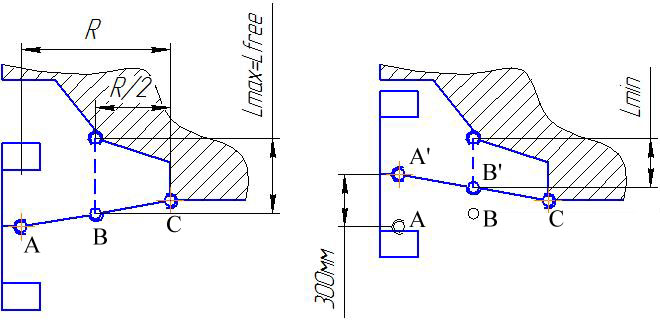 18
Задача 3. Условие (продолжение)
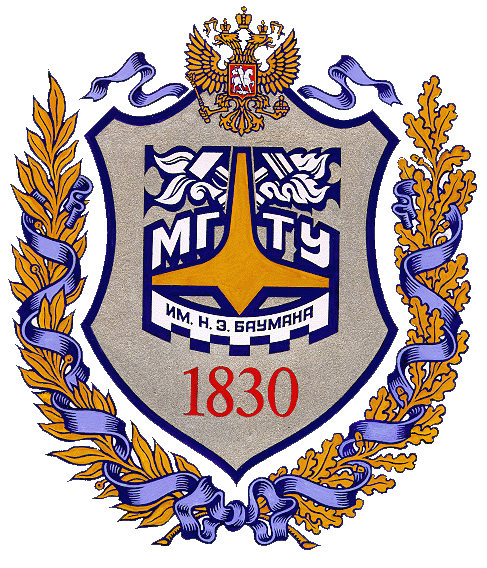 1. Определите перемещение передней и задней подвески автомобиля от точки А при номинальной нагрузке (номинальном сжатии пружин).
2. Со ступени какой максимальной высоты может спрыгнуть автомобиль, не опасаясь повредить подвеску?
19
Задача 3. Решение
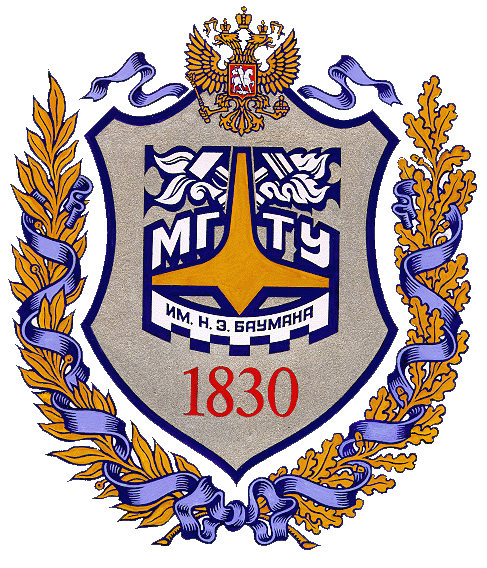 20
Задача 3. Решение (продолжение)
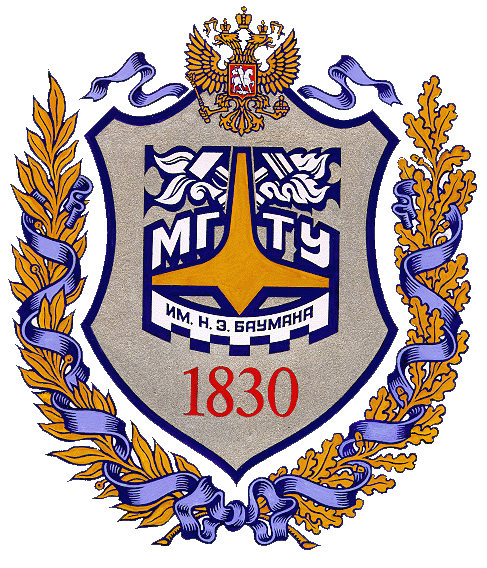 21
Задача 3. Решение (продолжение)
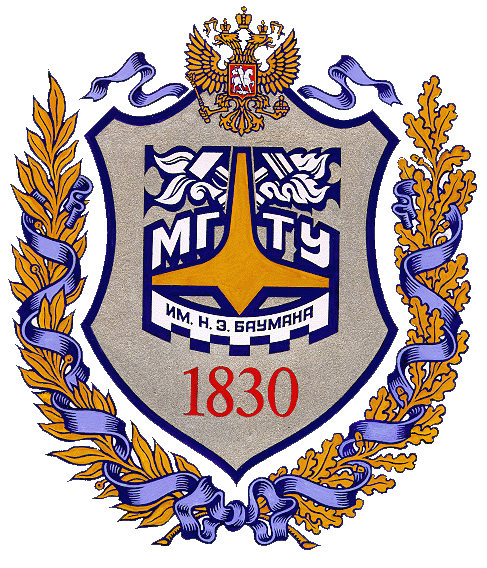 22
Задача 3. Решение (продолжение)
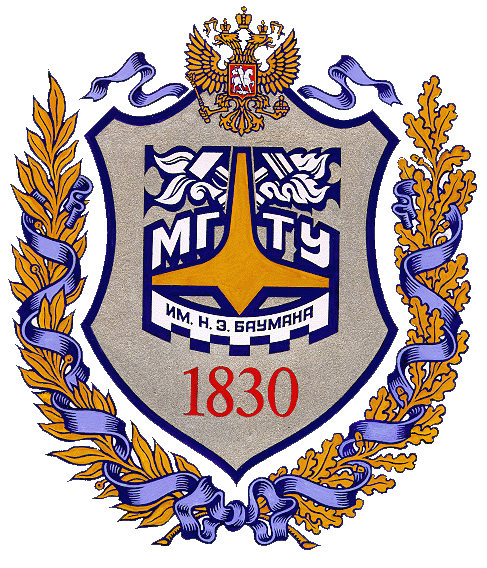 23
Дополнительная задача технологического направления
Задача 3. Решение (продолжение)
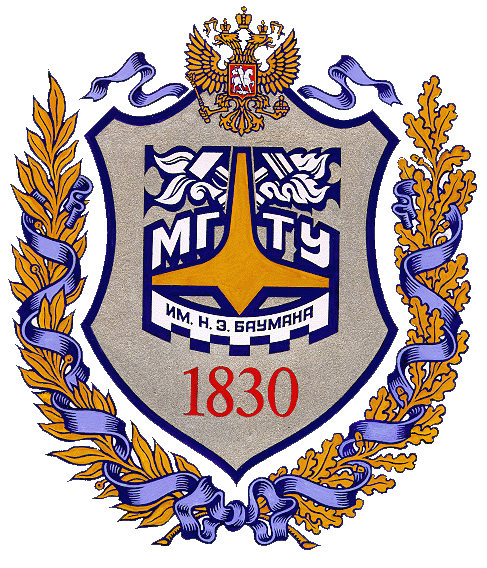 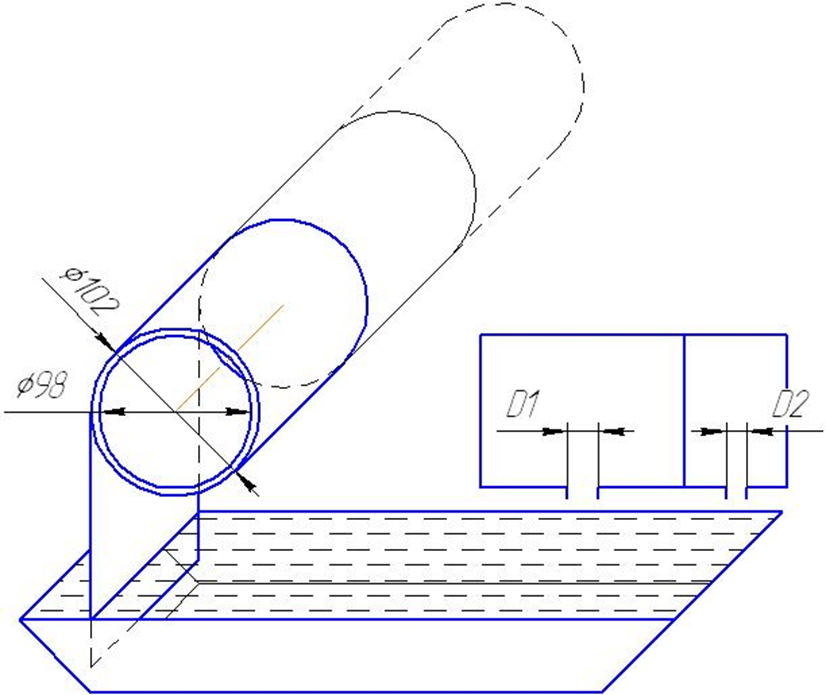 25
Задача 3. Решение (продолжение)
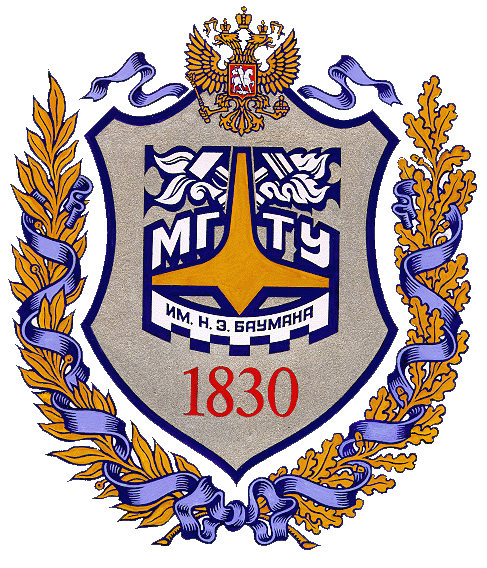 Формализация физических процессов и подготовка системы уравнений, фактически, в данном примере свернуты в один пункт, ввиду отсутствия жесткой последовательности расчетов:
Площадь сечения материала трубы составляет:

где D и d – внешний и внутренний диаметры трубы соответственно.
Объемный расход материала трубы составляет

где L/T = 100 п.м/час – производительность завода. Для приведения параметров к системе СИ разделим объемный расход на количество секунд в часе:
м3/с
26
Задача 3. Решение (продолжение)
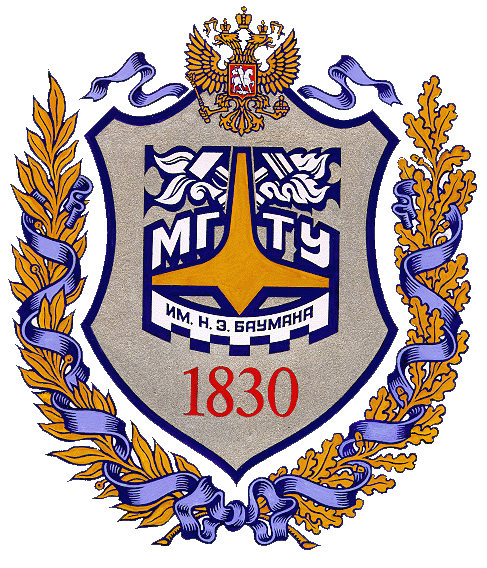 Объем l = 1 п.м трубы составляет V1 = S·l.
Известно, что нити занимают 20% объема ткани, а значит и намотанного материала. Определим потребные объемные расходы компонентов:



Массовый расход ткани определяется объемным расходом материала и его плотностью

Массовые расходы смолы и отвердителя, соответственно:
27
Задача 3. Решение (продолжение)
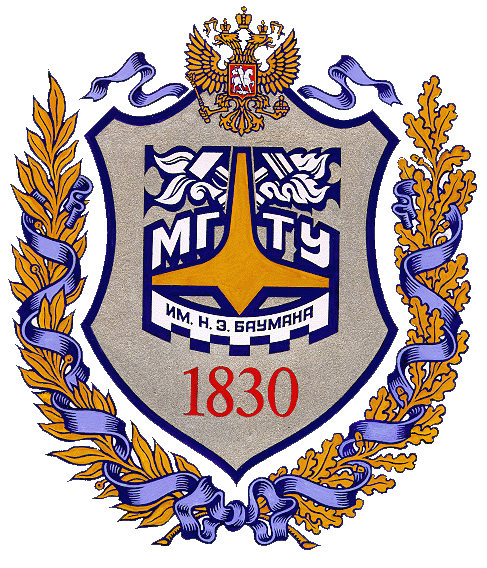 Количество слоев в ткани составляет

Здесь (D - d)/2 – толщина одной стенки, h – толщина слоя ткани.
Приняв средний диаметр трубы за диаметр намотки, определим длину ткани для намотки полной толщины:
Площадь отверстий выражается из формулы для расхода жидкости

Отсюда диаметр:
28
Задача 3. Решение (продолжение)
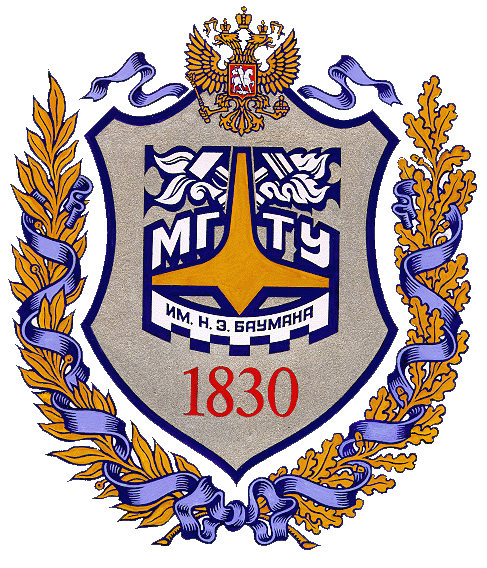 Проведение расчетов:
Расход ткани





кг/с
29
Задача 3. Решение (продолжение)
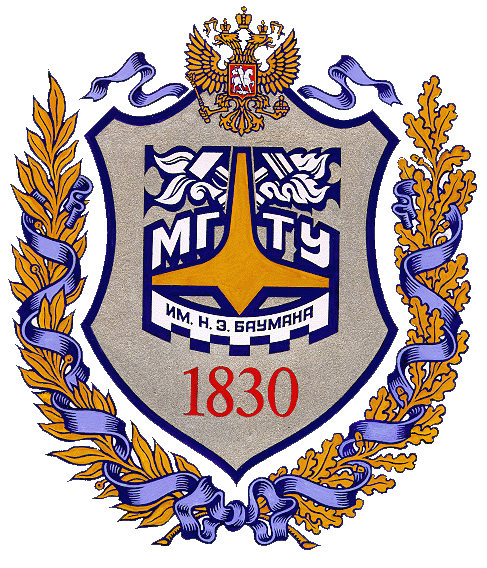 кг/с
Аналогично

Количество слоев в ткани

Расход ткани на полную толщину трубы

Диаметр отверстия для подачи смолы
30
Задача 3. Решение (продолжение)
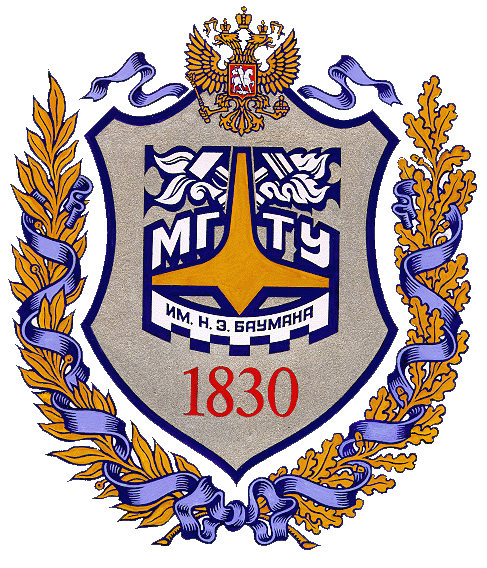 Диаметр отверстия для подачи отвердителя, соответственно:
 м.
Масса 1 метра трубы складывается из массы стеклянной ткани и массы связующего.
Масса ткани для 1 п.м. трубы составляет



Масса связующего (так как плотность компонентов одинакова – рассматриваем его как один материал с плотностью 1200 кг/м3)
Итого, полная масса 1 п.м. трубы составляет 0,917 кг.
31
Задача 3. Решение (продолжение)
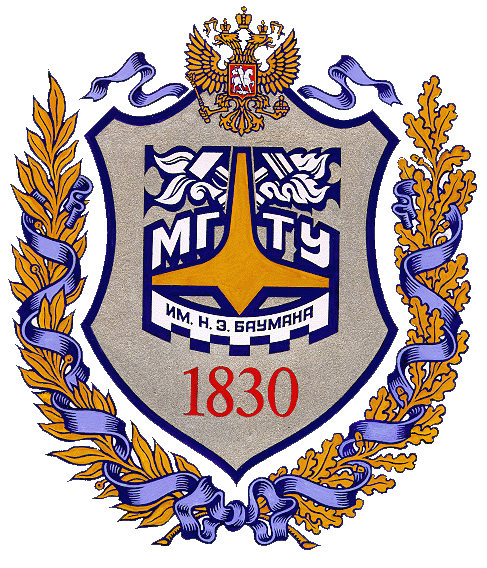 Ответ:
Необходимый расход смолы составляет 0,0167 кг/с, отвердителя 0,00837 кг/с.
Необходимый диаметр отверстий подачи смолы и отвердителя составляет 0,98 мм и 0,69 мм соответственно.
1 метр трубы имеет массу 0,917 кг.
32
Задача 3. Решение (продолжение)
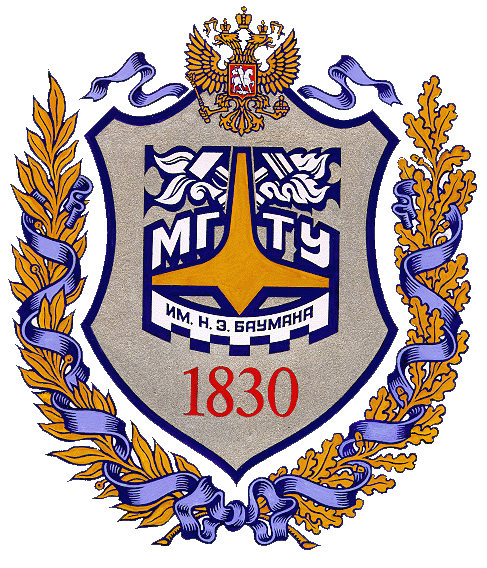 33
Спасибо за внимание!